المأمول في الأليات القانونية لمكافحة الفساد
الاستاذ الدكتور 
احمد كيلان عبد الله
المأمول في الأليات القانونية لمكافحة الفساد
بسم الله الرحمن الرحيم
واذا قيل لهم لاتفسدوا في الارض قالوا انما نحن مصلحون الا انهم هم المُفسدون ولكن لا يشعرون
صدق الله العظيم
وقوله تعالى
المأمول في الأليات القانونية لمكافحة الفساد
يعد الفساد من أشد امراض العصر خطورة على عمليات التنمية التي ينبغي أن تقوم بها الدول، وبالتحديد الدول النامية لحل مشاكلها الإقتصادية والسياسية والإجتماعية المتفاقمة
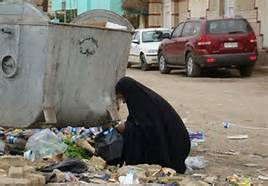 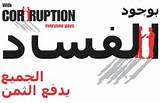 المأمول في الأليات القانونية لمكافحة الفساد
فالفساد1- يقوض التنمية ويحول من دون قدرة المجتمع على استغلال موارده وإمكانياته الإقتصادية الإستغلال الأمثل
2- كما يعوق عمليات التوزيع العادل للدخول بين المواطنين
3- فتزداد مشكلة البطالة وتنحدر الأخلاق والقيم النبيلة ويعجز المجتمع عن الوصول لحالة التشغيل الكامل والأمثل لقدراته
4- سيادة حالة من عدم الاستقرار الإجتماعي والسياسي والاقتصادي والتي لا يمكن مواجهتها إلا بالقضاء على الفساد واسئصاله من المجتمع.
المأمول في الأليات القانونية لمكافحة الفساد
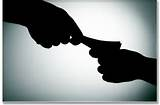 تعريف الفساد

يمكن ان يعرف الفساد بانه سلوك يتضمن استغلال الوظيفة، لتحقيق مصلحة شخصية مادية او معنوية على حساب المصلحة العامة خلافاً للقانون.
المأمول في الأليات القانونية لمكافحة الفساد
صدرت اول حزمة من قرارات الأمم المتحدة الرامية لمواجهة ظاهرة الفساد والحد من آثاره السلبية في مطلع تسعينيات القرن الماضي، من بينها القرار رقم 121/45 الصادر 1990، والقرار 152/46 الصادر في عام 1991فضلا عن العديد من القرارات الصادرة عن المجلس الاقتصادي والاجتماعي التابع للامم المتحدة (22/1992- 32/1993- 14/1995- 16/1998 ) والخاصة بإجراءات مقاومة الفساد، إلا أن النقلة النوعية لجهود مكافحة الفساد قد تواكبت مع مفصل الألفية اذ شهدت هذه الفترة إقرار عدد من الاتفاقيات والمعاهدات الدولية الرامية لحصار الفساد وتجفيف منابعه من بينها اتفاقية منظمة التعاون الاقتصادي والتنمية والمتعلقة بمكافحة الرشوة في مجال الأعمال الدولية والتي دخلت حيز التنفيذ في عام 1999.
واتفاقية الأمم المتحدة لمكافحة الجريمة المنظمة عبر الوطنية والتي تم اعتمادها في نوفمبر 2000، كذلك اتفاقية الأمم المتحدة لمكافحة الفساد، وهي الاتفاقية التي أصبحت نافذة المفعول في عام 2005، التي صادق عليها العراق.
المأمول في الأليات القانونية لمكافحة الفساد
اهم ماحصل على الصعيد الدولي
انه انعكست هذه التوجهات على المعايير والقواعد الناظمة لعمل مؤسسات التمويل الدولية فتم ربط عمليات التسليف والإقراض بموقع الدول وترتيبها على سلم مؤشر الفساد، كما تم تخصيص حصص مؤثرة من موازنات تلك المؤسسات لدعم الإصلاحات الهيكلية في النظم الوطنية الساعية لمكافحة الفساد،. اذ يكرس البنك الدولي حاليا ما يقارب من 16% من دعمه عبر القروض والمشورة لإصلاح أنظمة الحكم في أربعة مجالات أساسية هي الإدارة المالية، وإصلاح سلك الخدمة المدنية، وإدارة العائدات ومحاربة الفساد
وتقترح المبادرات الدولية الجديدة لمكافحة الفساد عدد من الفعاليات الأساسية تتمثل في حرمان المسؤولين الحكوميين الفاسدين رفيعي المستوى وأموالهم التي جمعوها بطرق غير مشروعة من الملاذ الآمن، وتعزيز تبادل المعلومات بين الدول والمؤسسات المالية، والإصرار على قدر أكبر من المساءلة والمحاسبة ومزيد من الضوابط التي تحكم الأموال المخصصة للتنمية.
المأمول في الأليات القانونية لمكافحة الفساد
وفي العراق نحن بحاجة ماسة الى مجموعة من الاليات القانونية لمواجهة الفساد المالي والاداري الذي قد يكون آفة تطحن عجلة العيش الكريم فيه
وهذه الاليات منها  
متعلقة بالمعالجات التشريعية القانونية
ومنها مايتعلق بالجوانب العملية التطبيقية
واغلبها يدور حول تفعيل دور هيئة النزاهة في العراق باعتبارها المؤسسة المعنية بمكافحة الفساد
المأمول في الأليات القانونية لمكافحة الفساد
المأمول في التشريعات (من حيث المحتويات والصياغات)
1- ضرورة النص بان يشمل تجريم الفساد ضد مرتكبيه بغض النظر عن كونه مواطناً او مقيماً فيها اقامة اعتيادية او اي شخص عديم الجنسية او مزدوج الجنسية ، وكل ذلك يمثل تفعيلاً لمبدأ اقليمية القانون الجنائي، وبحيث يشمل في النهاية كل شخص ساهم في الخارج بجريمة فساد تحصل داخل العراق او خارج العراق وتتسبب بضرر باموال العراق
2- انهاء الحصانة المفروضة بموجب القوانين الداخلية عن كل من يتولى منصباً برلمانياً او ادارياً حتى لو كان سيادياً في حال اتهامه او ثبوت ارتكابه احدى جرائم الفساد، فوجود الحصانات امر لامبرر له يحد من الولاية القضائية للمحاكم، اذ لابد ان تسود فكرة ان النزاهة اخلاق وان جريمة الفساد الاداري والمالي جريمة لامعة لاتخفى على احد ولو بعد حين  ولايمكن ان يشفع لمرتكبها شخص ولا قانون.
المأمول في الأليات القانونية لمكافحة الفساد
3- من جانب اخر لابد من وجود نص قانوني يجرم كل من يتستر على جرائم الفساد على سبيل المشاركة او المجاملة او المحاباة لمنافع مادية او مالية او لاسباب طائفية او عرقية ، اذ يسود الواقع العملي في دوائر مكافحة الفساد او الدوائر الحكومية بشكل عام هذه المشكلة في ضوء تغلغل الاحزاب في مفاصل الدولة وعدم مهنية بعض رؤساء الدوائر واصحاب القرار، وهذا بالفعل يشكل احد الاسباب الرئيسة في استشراء الفساد.
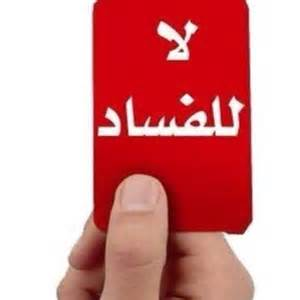 المأمول في الأليات القانونية لمكافحة الفساد
4- تشريع نصوص تمنح الصلاحية لهيئة النزاهة ما يخوله القانون لوزارة الخارجية في مفاتحة الدول كافة عبر القنوات الدبلوماسية لتسليم المجرمين واسترداد الاموال بعد ابلاغ وزير الخارجية (دون الحاجة الى استحصال موافقته) لكي يكون الامر بمنأى عن السلطة التنفيذية والممارسات السياسية ومراكز القوى السياسية المؤثرة فيها، مع انهاء ضرورة استحصال موافقة رئيس مجلس القضاء الاعلى عند تحريك اية دعوى جزائية (فيما يخص مرتكبي الفساد) في حال القاء القبض عليهم داخل العراق سواء كان عراقيا او اجنبياً الواردة في المادة/ 14 من قانون العقوبات العراقي
المأمول في الأليات القانونية لمكافحة الفساد
5- تعديل المادة / 18 من قانون هيئة النزاهة رقم 30 لسنة 2011 والمتعلقة بجريمة الكسب غير المشروع،  اذ نصت على ان الجريمة تتحقق عند كل زيادة في اموال المكلف بتقديم تقرير الكشف عن الذمة المالية او اموال زوجة او اولاده التابعين له لايتناسب مع مواردهم العادية مالم يثبت المكلف انه قد تم كسبه من خلال مصادر مشروعة) وبذلك قد جعلت الجريمة متحققة في ظل اي زيادة وبشكل مطلق ، مما يؤثر على جدية تحقق هذه الجريمة وتركها تحت طائلة التاويلات مما ينكس سلباً على تطبيقها قضائيا كما انه مخالف لنص المادة /20 من اتفاقية الامم المتحدة لعام 2005 لمكافحة الفساد.
المأمول في الأليات القانونية لمكافحة الفساد
6- استثناءا من القاعدة العامة لجريمة الرشوة من حيث ضرورة ان تكون صفة مرتكب الجريمة فيها موظفاً او مكلفاً بخدمة عامة ، لتشمل ايضاً رشو المرتبط بعمل في القطاع الخاص والذين يحكمهم قانون العمل،  خاصة وان هنالك الكثير من حالات الفساد وبالتحديد جريمة الرشوة قد استشرت في القطاع الخاص حالها في ذلك وحال نسبة ارتكابها ضمن نطاق قطاع الموظفين والقطاع العام.
المأمول في الأليات القانونية لمكافحة الفساد
وفيما يتعلق بالجانب العملي التطبيقي فالاليات المأمولة هي:
1- اتخاذ تدابير قانونية بمراقبة ومحاسبة المؤسسات المالية والبنوك العراقية والاجنبية ذات النشاط الدولي التي تتعامل مع الاشخاص المتهمين بجرائم الفساد
2- تفعيل عملية الكشف عن الذمة المالية للمشمولين بها، مع ضرورة وجود منظومة ادارية الكترونية تسهل عملية تقصي البيانات المثبتة باستمارة الكشف وهذا لايتوافر على ارض الواقع لدى دائرة الوقاية في هيئة النزاهة، اذ لايتجاوز عدد الموظفين فيها خمس موظفين ويقع على عاتقهم مراجعة وتدقيق بيانات تتعلق ب(26) الف استمارة مما يظطرهم الى اقتصار التدقيق على تقارير المكلفين الذين يرد بحقهم اخبار فضلا عن اتباعهم اسلوب الاختيار العشوائي في التدقيق
المأمول في الأليات القانونية لمكافحة الفساد
3- تفعيل مبدأ الانابة القضائية بديلا عن تسليم الاشخاص في حال عدم القدرة على استحصال تسليم المجرمين في حال وجود عوائق قانونية او سياسية تحول دون استرداد الاشخاص او تسليمهم من الدول الاجنبية
4- ضرورة تمثيل هيئة النزاهة في السفارات العراقية في الخارج من اجل اختصار الاجراءات اللازمة لاسترداد الاموال وتسليم الاشخاص
5- اتباع اجراءات خاصة للحد من استخدام اموال وممتلكات الدولة من قبل المسؤولين والموظفين، عن طريق تفعيل دور الفرق التفتيشية والرقابية، مع تفعيل استخدام الكاميرات التي يتم تنصيبها في اماكن خفية في سبيل تحقيق ذلك
المأمول في الأليات القانونية لمكافحة الفساد